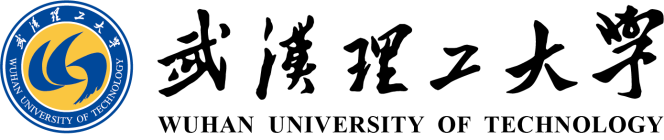 关于××情况的汇报
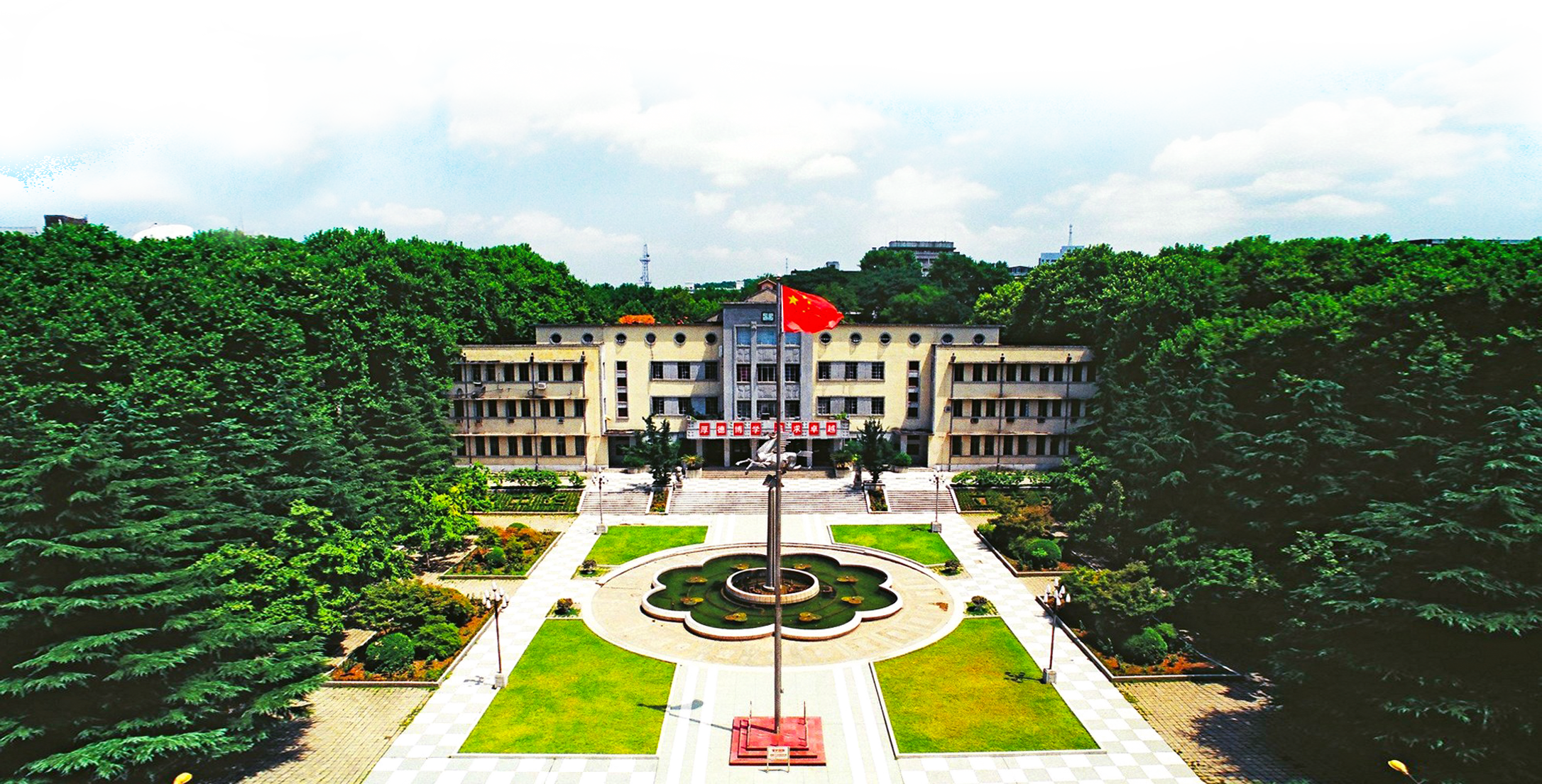 汇报单位：××
汇报人： ××
主  要  内  容
一、关于××的基本情况
此处添加标题
（主要说明是什么事项，前期的工作准备情况、沟通协调情况等）
■ 在这里添加你的详细小段落文本内容，与标题相关并符合整体语言风格内容请简洁，尽量生动，将你需要表达的意思表述清楚，不宜冗长，控制好字数，与设计排版相符合，保持美观大方。
二、需要说明的问题
此处添加标题
（如国家、教育部和省市的要求，兄弟院校的做法，当前存在的主要问题和困难等）
■ 在这里添加你的详细小段落文本内容，与标题相关并符合整体语言风格内容请简洁，尽量生动，将你需要表达的意思表述清楚，不宜冗长，控制好字数，与设计排版相符合，保持美观大方。
三、提请校长办公会决议的事项
（汇报单位的倾向性意见或建议）
■ 在这里添加你的详细小段落文本内容，与标题相关并符合整体语言风格内容请简洁。
四、形成决议后的风险分析
（汇报单位认为可能存在的风险）
在这里添加你的详细小段落文本内容，与标题相关并符合整体语言风格内容请简洁，尽量生动，将你需要表达的意思表述清楚，不宜冗长，控制好字数，与设计排版相符合，保持美观大方。
（主要说明汇报单位认为可能存在的风险）
汇报完毕